Elements and Principles of Art

One of the most important things to look for in works of art is the way
those works have been designed, or planned. This involves knowing what
the elements and principles of art are and how they are used to create
art objects.
The elements of art are the basic components, or building blocks: color,
value, line, texture, shape, form, and space. Artists use the elements of art
to express their ideas. These elements are not the media the artist uses—
paint or clay or stone, for example—but the visual vocabulary used by
the artist.
The principles of art are the different ways the elements can be used in
a work of art: balance, emphasis, harmony, variety, gradation, movement,
rhythm, and proportion.
We can make a comparison with writers who must do more than just
select and randomly arrange words if they are to communicate their ideas
to others. The elements of art can be compared to words. How writers
organize those words is similar to using the principles of art. Writers form
phrases, sentences, and paragraphs. Then they must carefully arrange
these into meaningful sequences. The words must be organized so that
readers can understand and appreciate their ideas.
14 Elements of Art & Design
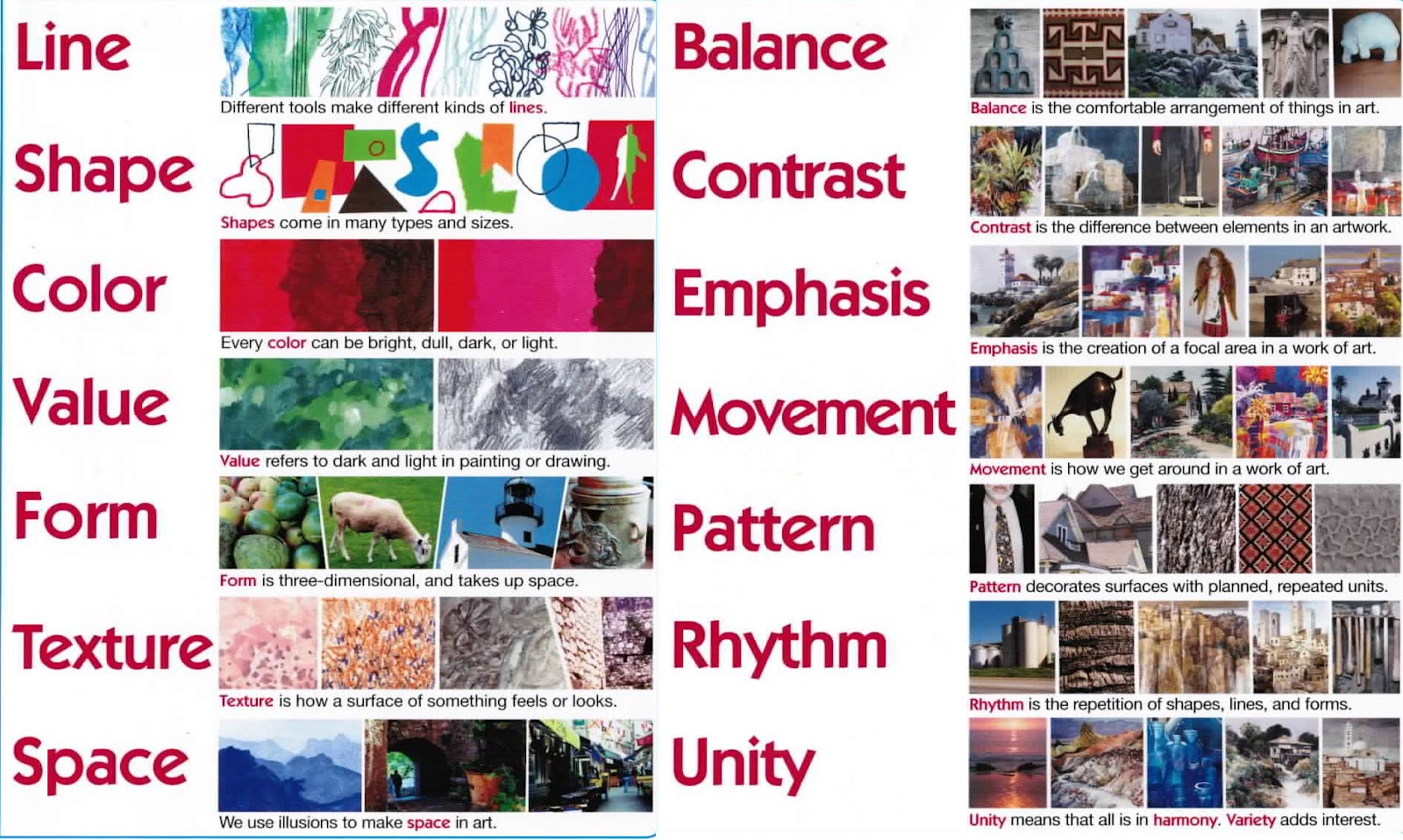 QUICK VOCABULARY REVIEW
Color conveys atmosphere and mood

Line conveys movement as well as mood

Shape can either be geometric or organic

Form is a 3-dimensional form

Texture is the quality of the surface on an object

Value deals with lightness or darkness of a color

Balance is the way pieces in an artwork are arranged; equal weight on equal sides

Contrast is the arrangement of opposite elements; light vs dark, rough vs smooth

Emphasis is an area of focus or focal point in an art piece; draws attention

Movement is using art elements to direct a viewer’s eye along a path or through the artwork

Pattern is repeating artistic elements in a consistent, regular manner

Rhythm is a combination of artistic elements repeated, but with variations

Unity is the relationship between the elements that helps them function together

Space refers to distances or areas around, between or within components of a piece
Find an example of the following elements of design, ONE piece per Element.

Shape, Form, Balance, Contrast, Emphasis, Unity, Space

Write a short description on HOW the piece embodies that

 particular element of art.

You CANNOT use 2 of the same art pieces!
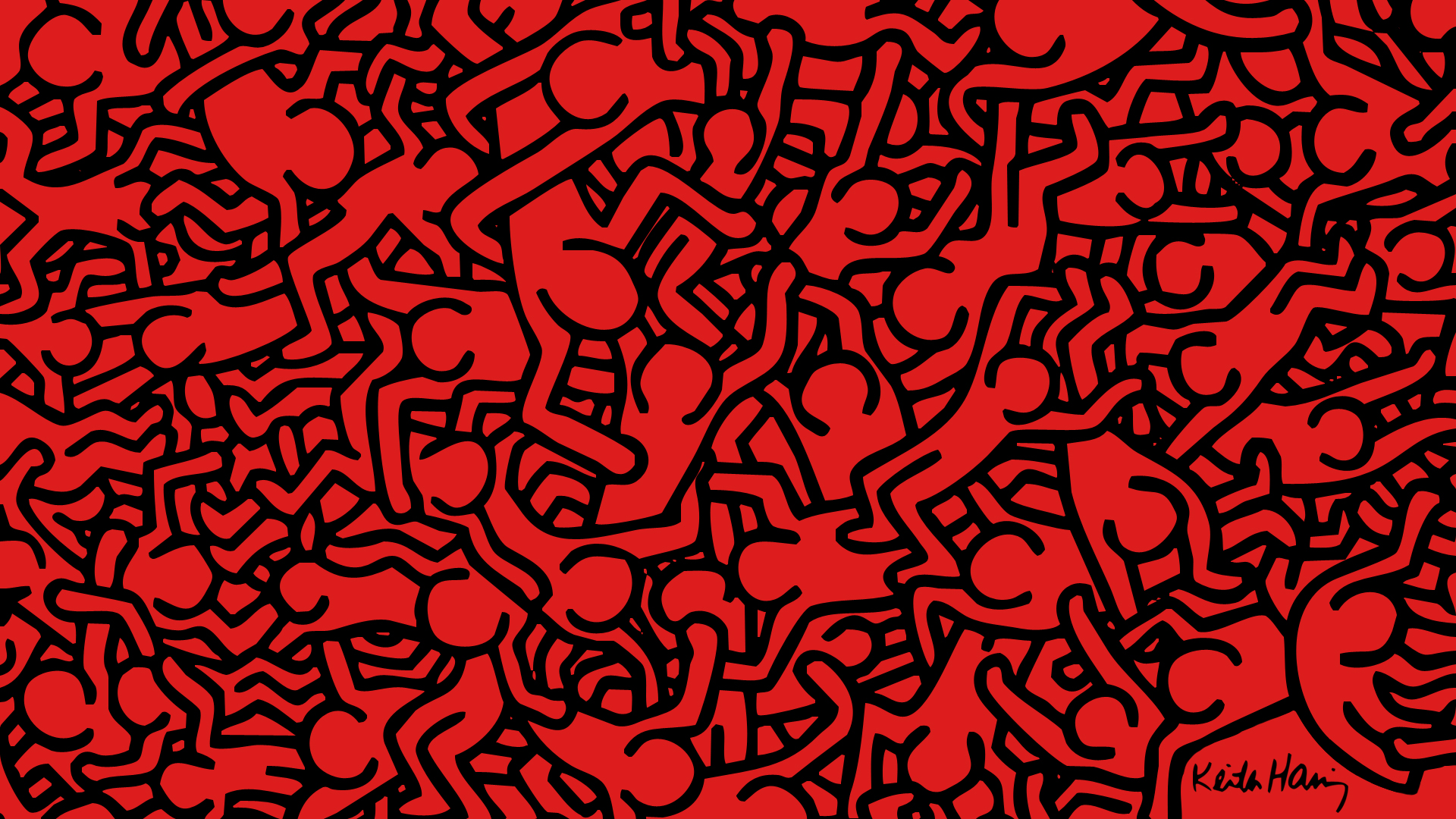 [Speaker Notes: This piece illustrates what elements of art?]
DIRECTIONS BREAKDOWN


Research and find art pieces for the given Elements of Art

Put those jpgs on ONE Illustrator 8.5 x 11 file

Write a short description of the piece and how it illustrates your chosen principle. 

Go into specific details! 

(30 min)
The examples on your artboard should look like this:
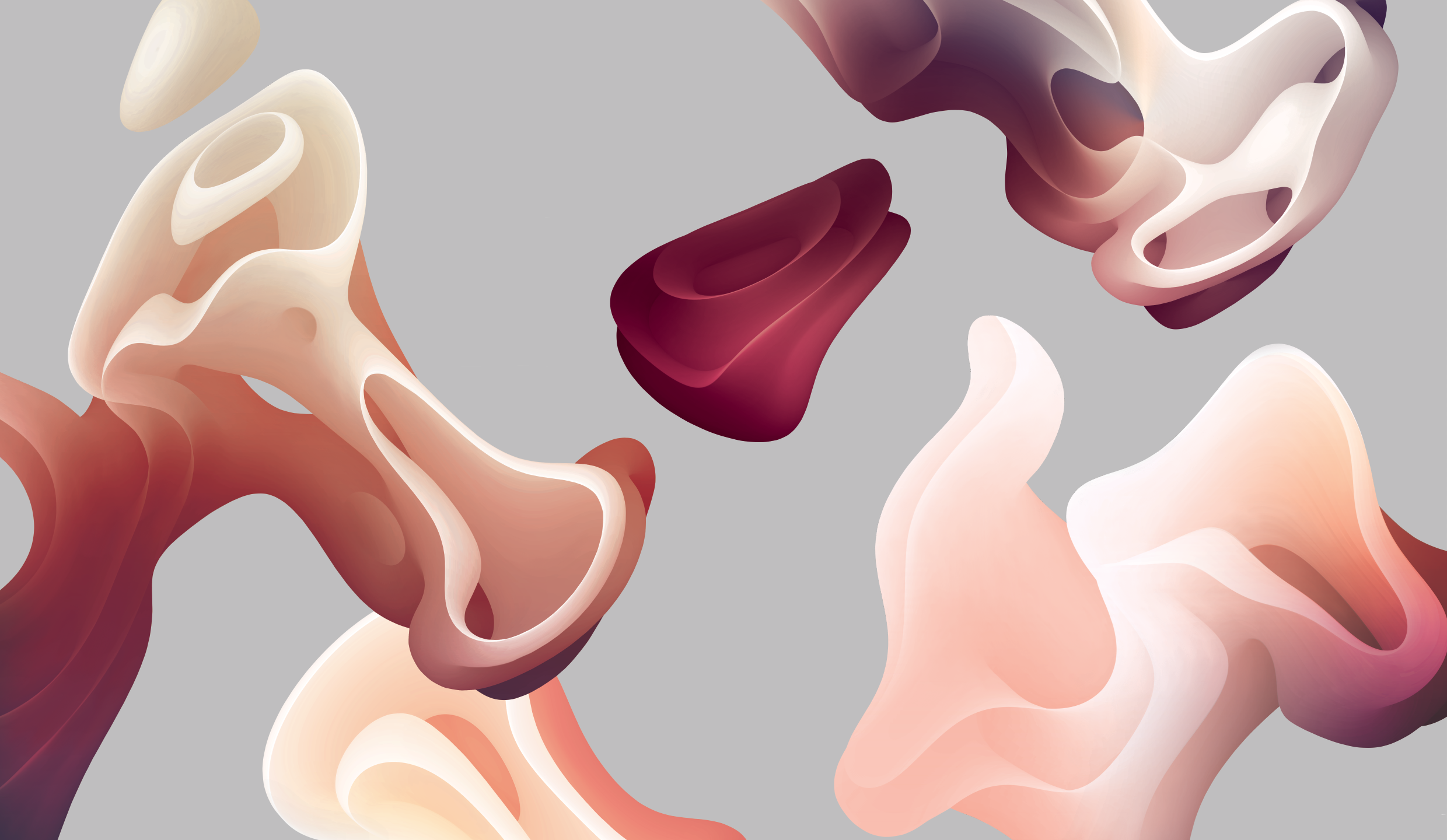 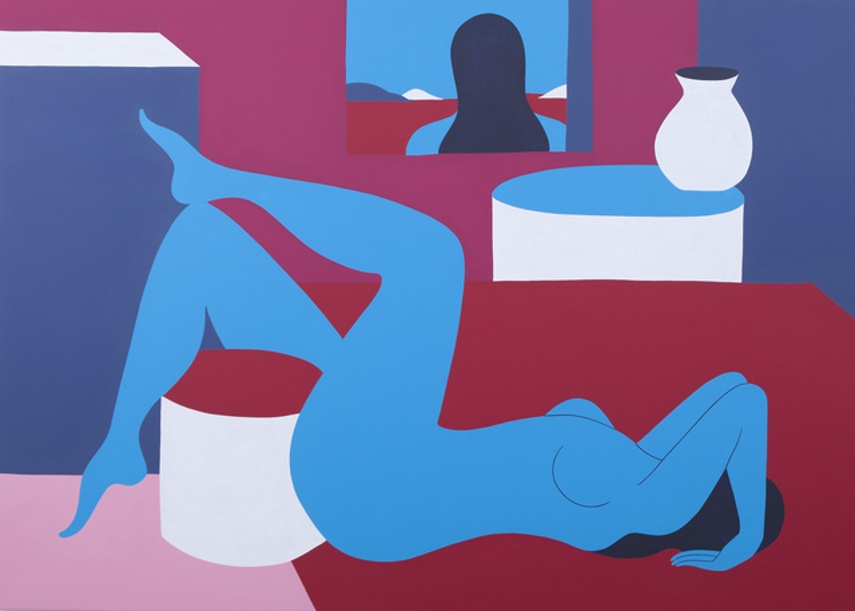 MOVEMENT
This piece called “Loop”
by Maria Gronlund shows 
movement by illustrating
organic shapes flowing around 
the canvas, giving the illusion 
of movement.
COLOR
“Lazy Monday” by Piet Parra
shows how the use of color 
can set a peaceful tone as the 
colors here illustrate with dark,
muted colors and pops of brighter
colors bringing focus to the 
foreground of the piece.
NEXT: Present your knowledge


Each of you will share out one artist + art piece you chose and I will project the piece.

You will then explain how your chosen element applies to that piece.

i.e. “You can see texture where…”
“This piece shows contrast by...”
”The artist used... to show…”
LIGHTNING ROUND

Raise your hand as soon as you know which element(s) of art
are most present in the next slides!

Explain in detail why you think the piece reflects the element you’ve chosen!
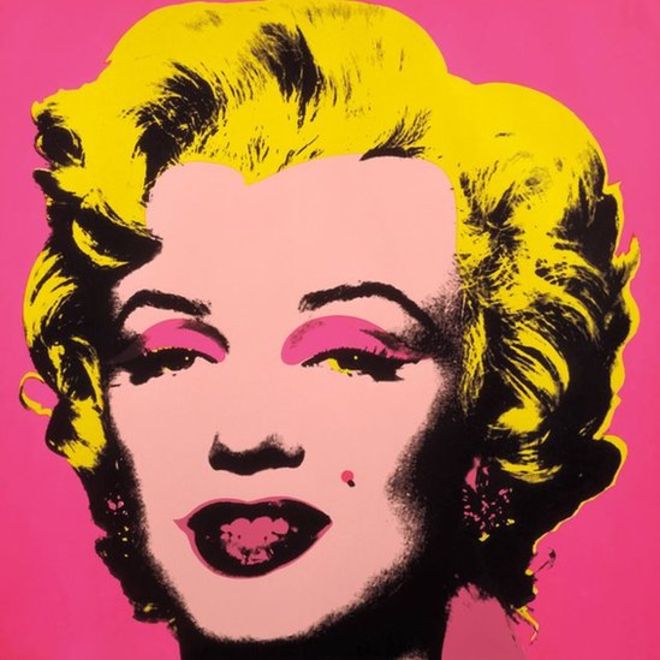 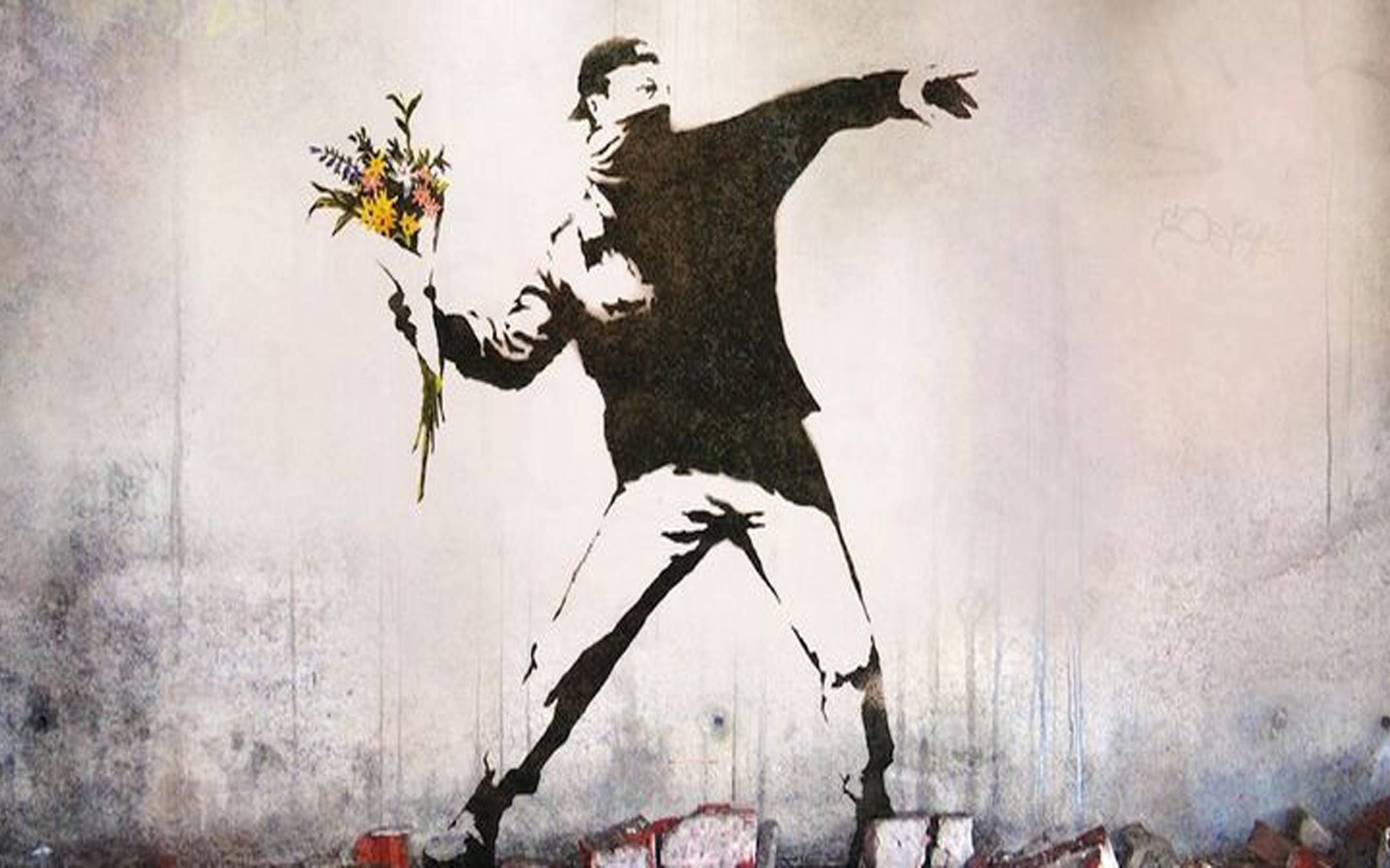 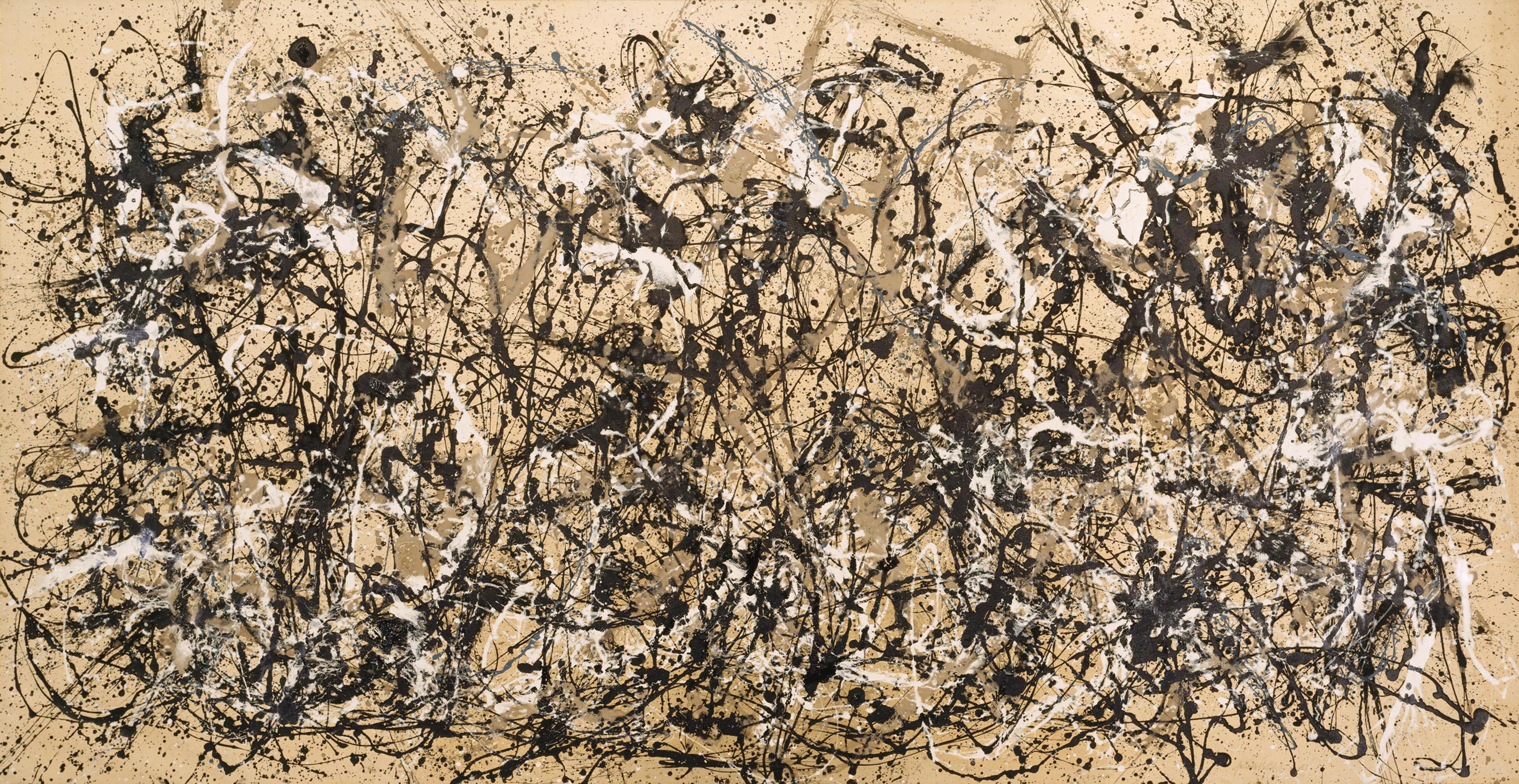 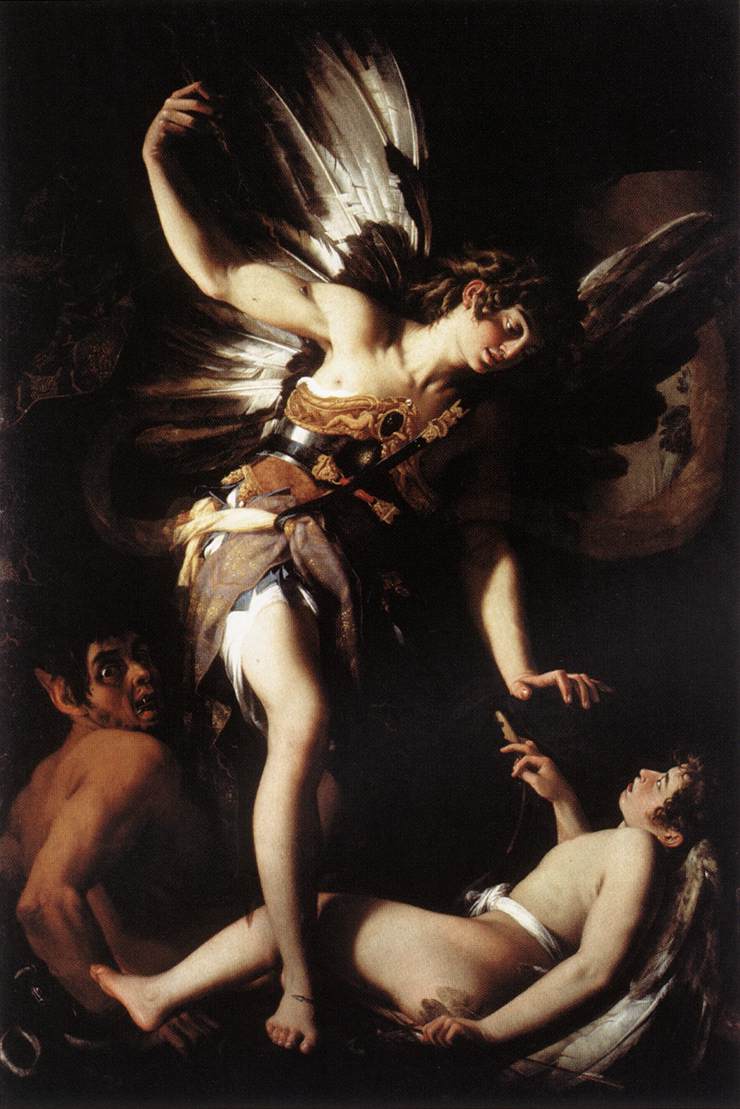 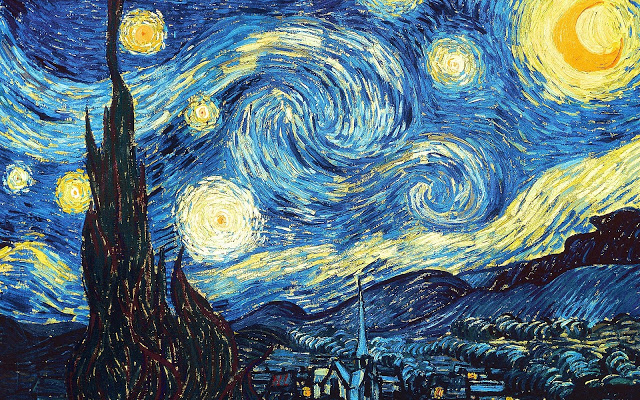 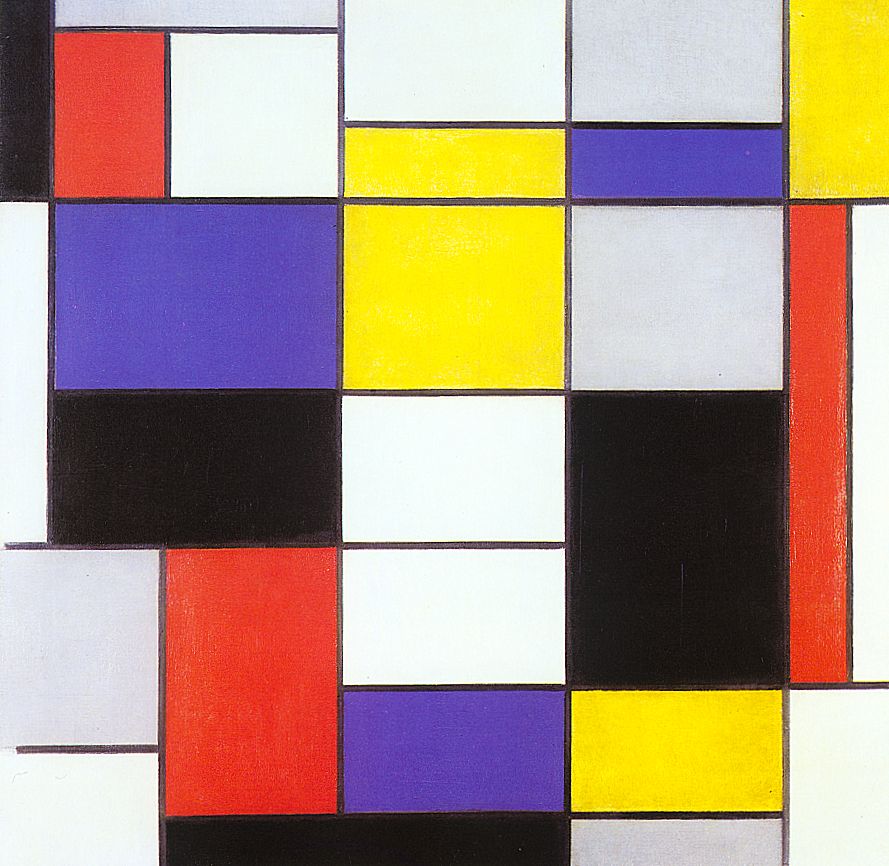 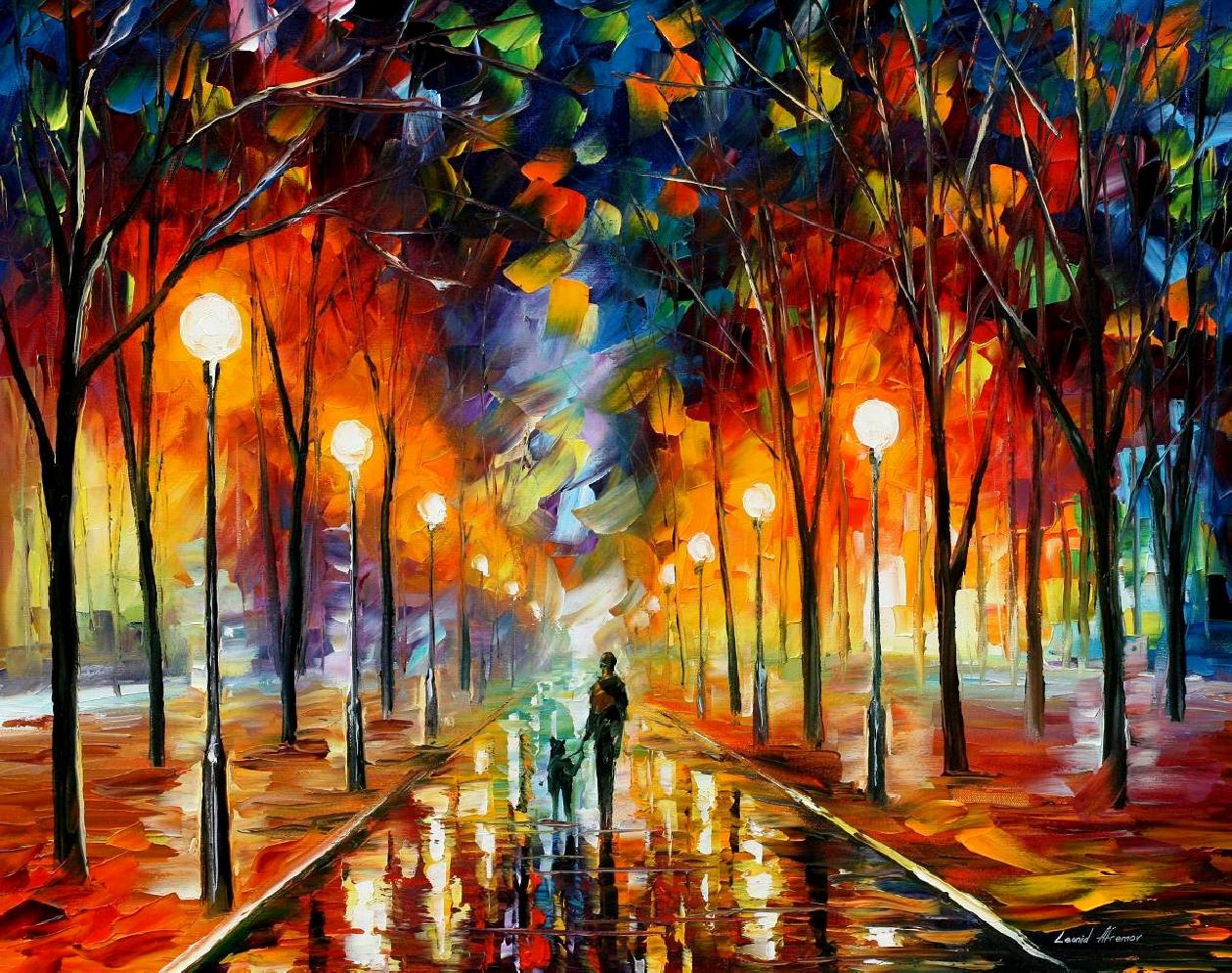 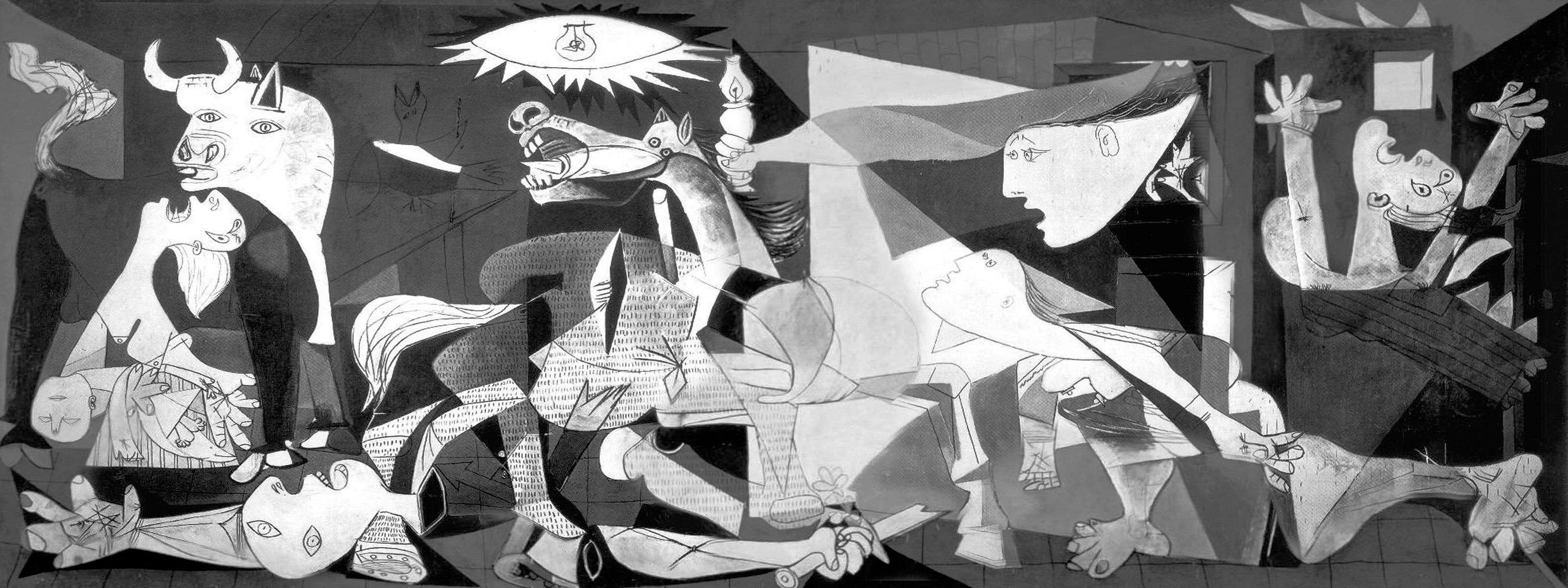 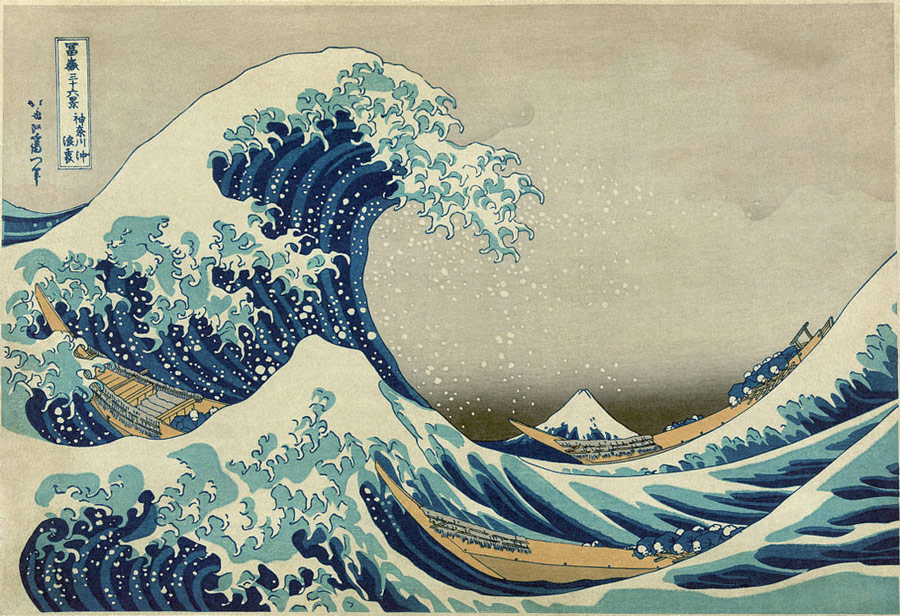 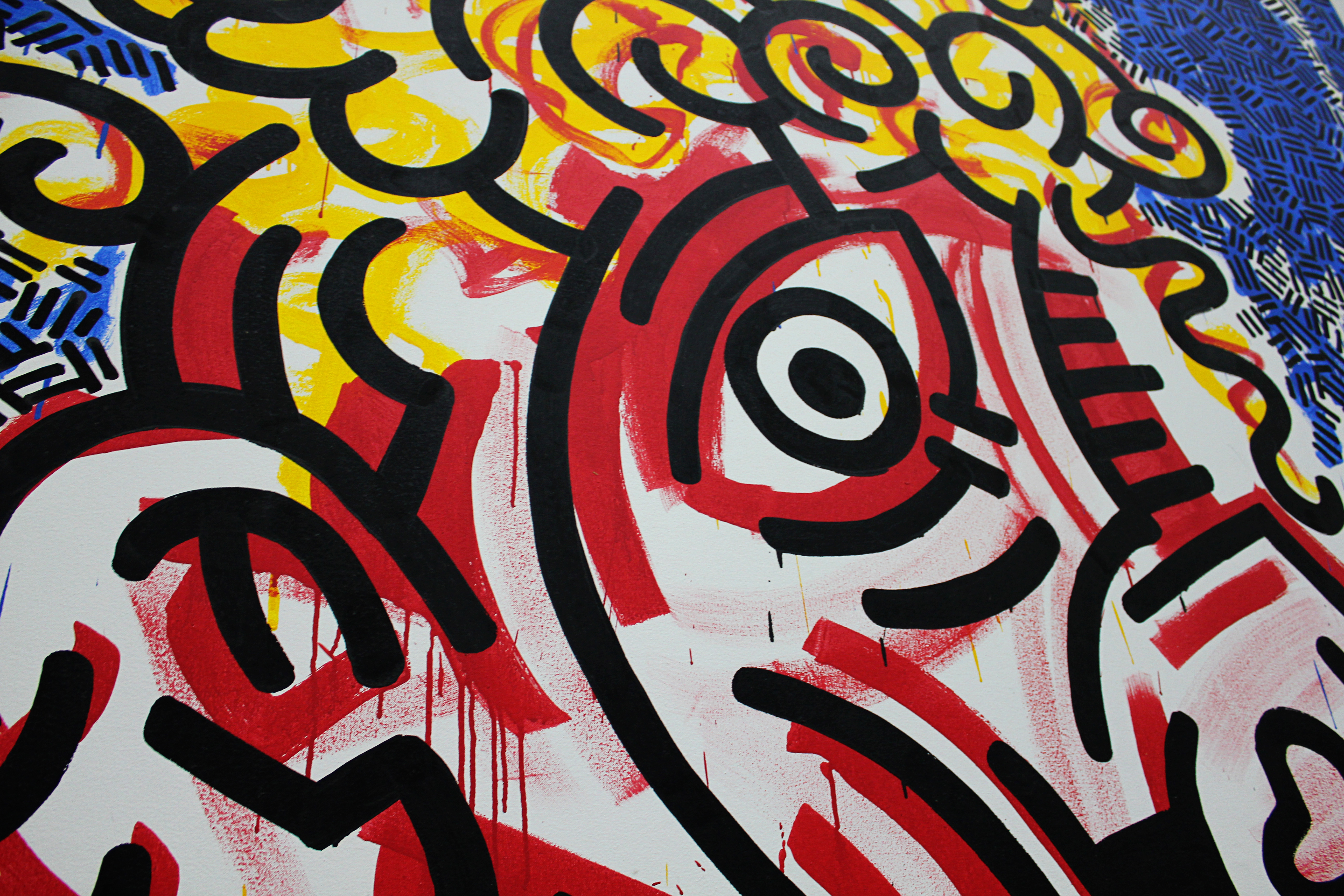 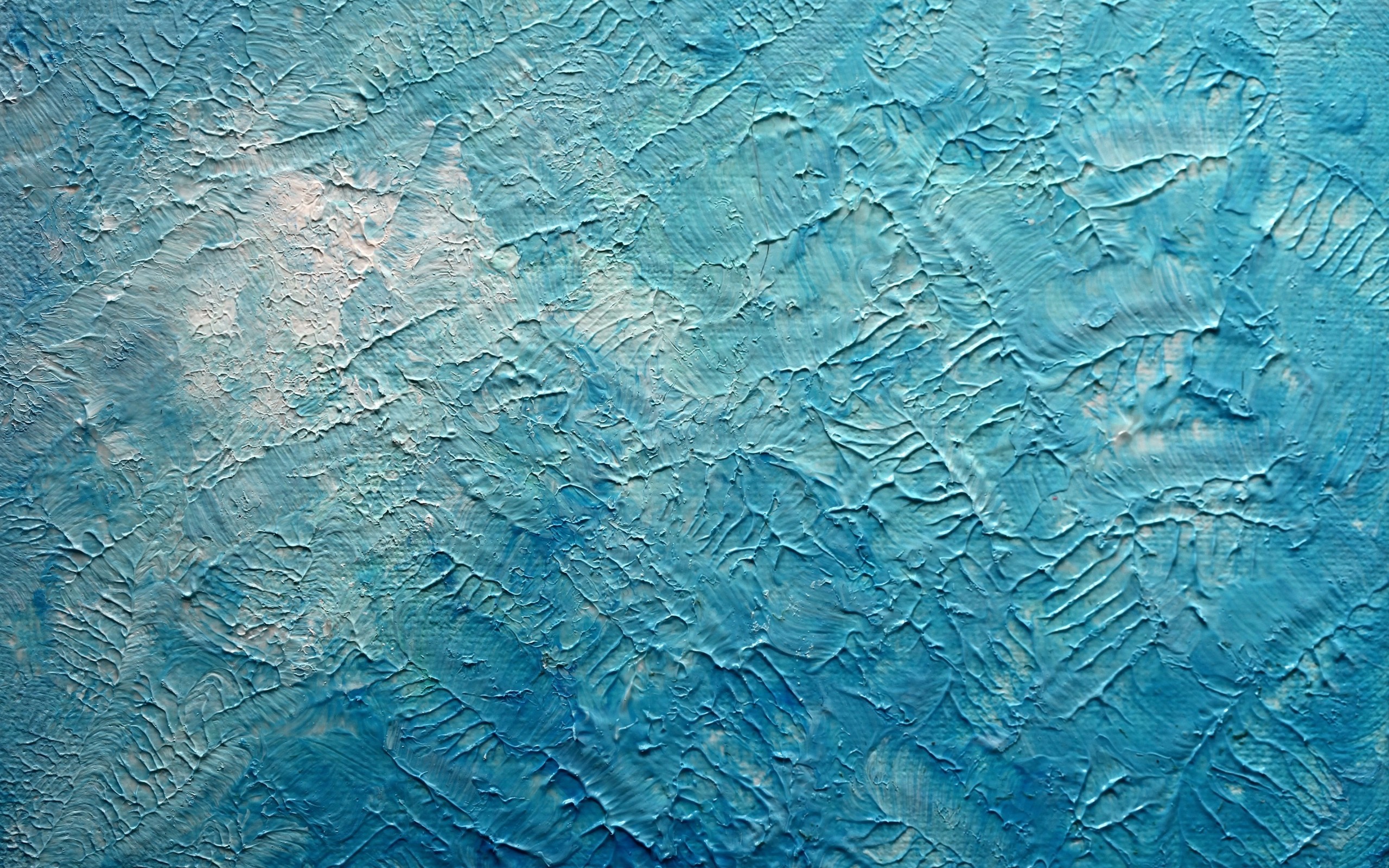 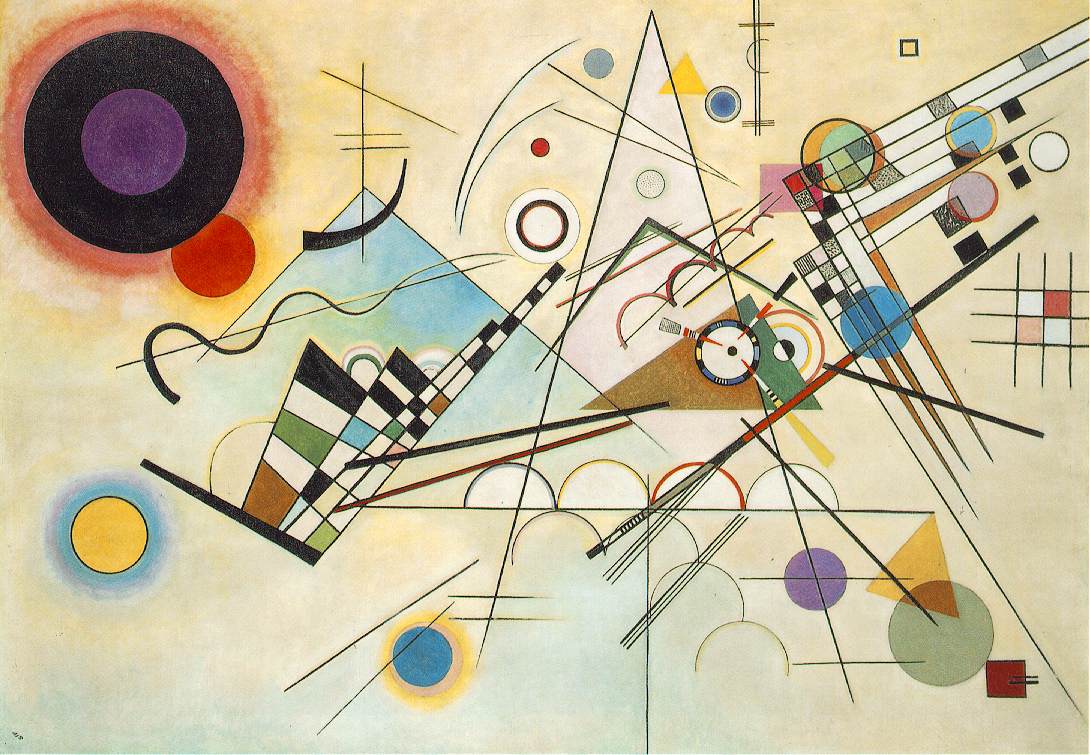 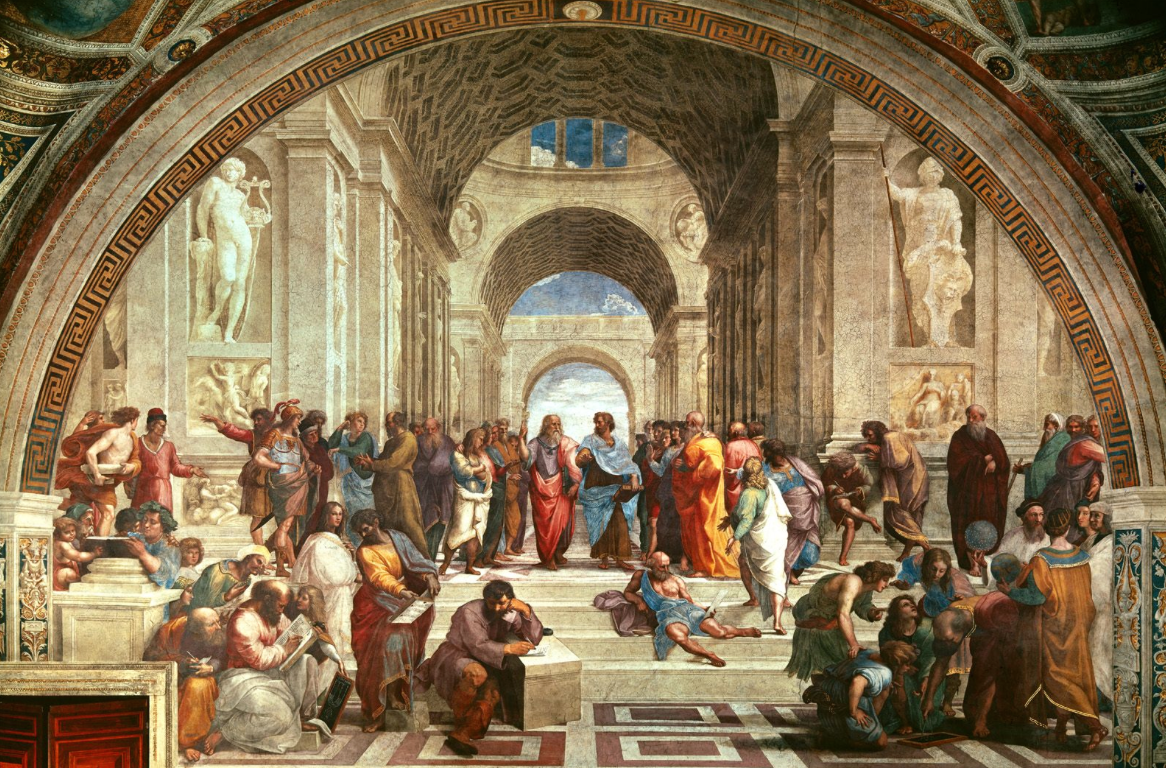 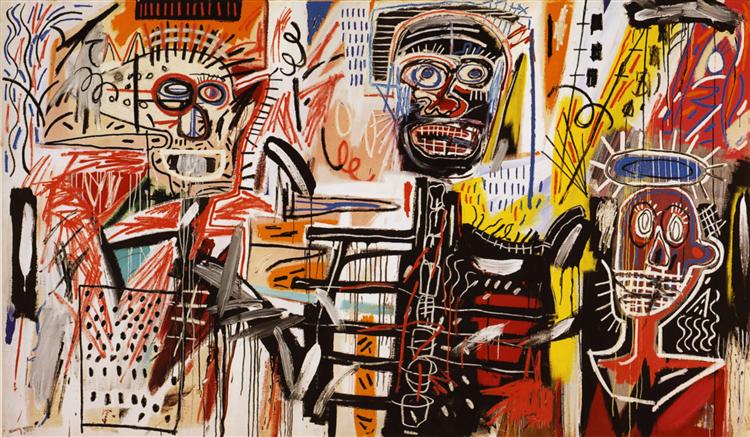 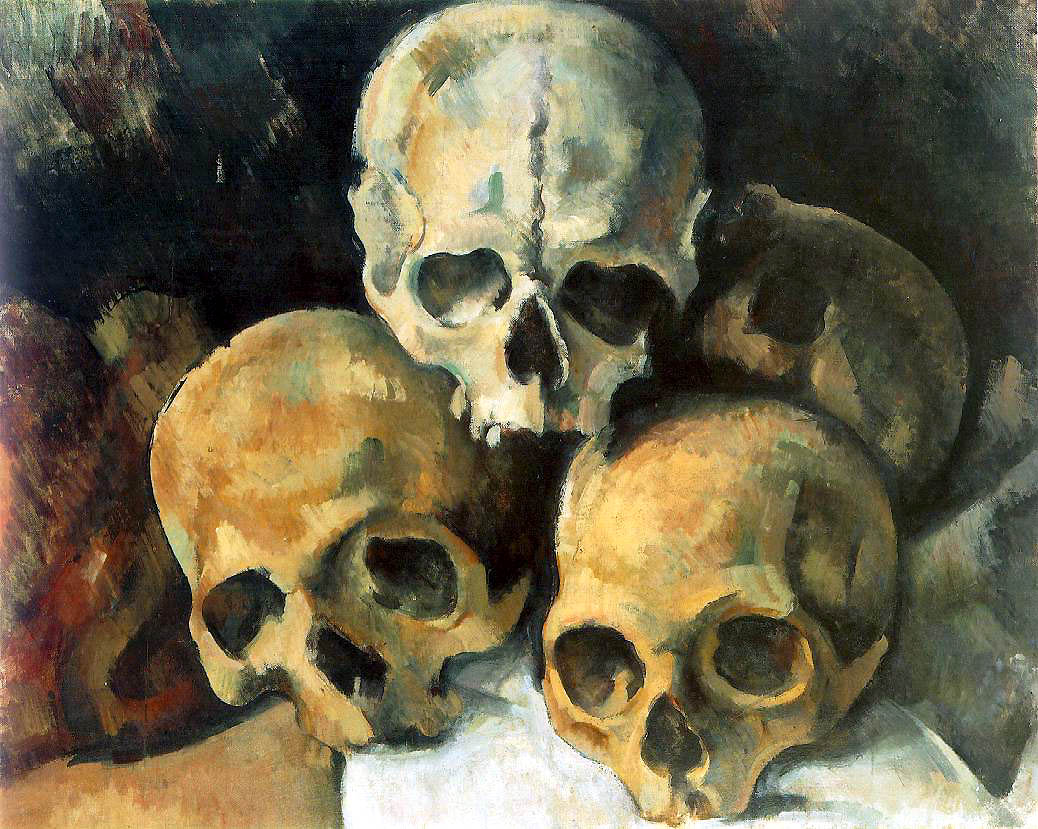 For the remainder of class…